6.2		              Från större till mindre volymenheter
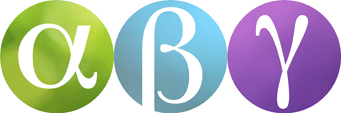 Enhetsomvandlingar
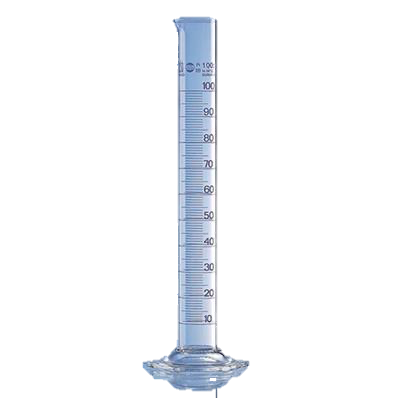 1 dl = 10 cl
1 cl = 10 ml
1 liter = 10 dl
1 dl = 100 ml
1 liter = 100 cl
1 liter = 1 000 ml
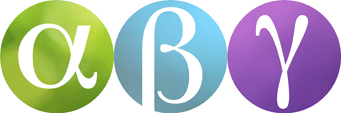 Exempel
Skriv volymerna i centiliter.
1
1
b)
b)
dl
dl =
2
2
a) 2 dl
1 dl = 10 cl
Då är 2 dl = 20 cl.
20 cl
a) 2 dl =
1 dl = 10 cl
Då är en halv deciliter lika med 5 cl.
5 cl
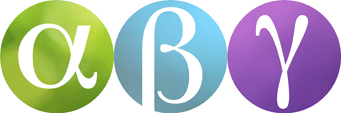 Exempel
Skriv volymerna i centiliter.
1
1
b)
b)
liter
liter =
4
4
a) 3 liter
1 liter = 100 cl
Då är 3 liter = 300 cl.
300 cl
a) 3 liter =
1 liter = 100 cl
Då är en fjärdedels liter lika med 100 / 4 = 25 cl.
25 cl
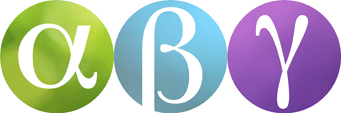 Exempel
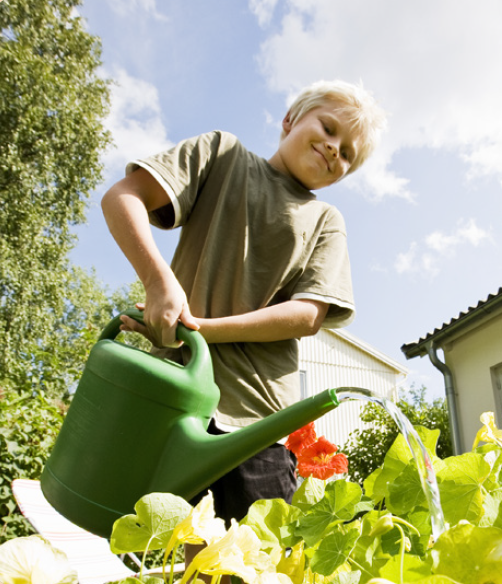 I en vattenkanna finns det 3 liter 5 dl vatten.
Joakim vattnar blommor med 1 liter 8 dl av vattnet.
Hur mycket vatten finns det sedan kvar i vattenkannan?
3 liter = 30 dl
Sedan har du 5 dl till.
3 liter 5 dl =
35 dl
1 liter = 10 dl
Sedan har du 8 dl till.
1 liter 8 dl =
18 dl
35 dl –  18 dl =
17 dl =
1 liter 7 dl
Svar: Det finns 1 liter 7 dl kvar i vattenkannan.